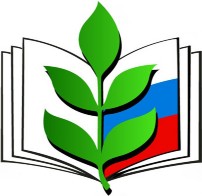 Первичная профсоюзная организация 
МБОУ «Кромская начальная общеобразовательная школа»
Тема: «О роли профсоюзной организации в представлении и защите социально-трудовых интересов работников учреждения».
Составитель:  председатель ППО Толпекина Е.В.                              2022г.
Цель заседания:
- объяснить  роль профсоюзной организации в  общеобразовательном учреждении 
МБОУ «Кромская начальная общеобразовательная школа».
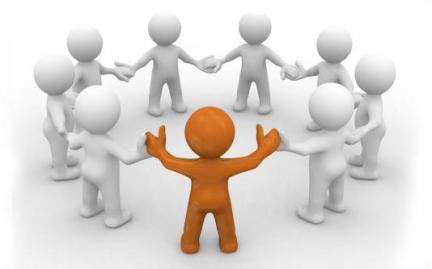 Для председателя и членов профсоюзного комитета профсоюзная работа - это, прежде всего, забота о человеке. Наша сила в профсоюзном единстве.
Цели и задачи профсоюзной организации
Основные направления в работе профсоюза
Профсоюзная организация в школе в значительной степени выполняет роль социальной службы и «службы доверия»
Со своими проблемами сотрудники обращаются в первую очередь в профком – кто за помощью, кто за советом. По мере сил стараемся помочь людям разрешить их проблемы. Малообеспеченным сотрудникам, а также при длительном заболевании, при несчастных случаях в семье оказываем материальную помощь. 
      В школе сложилась хорошая традиция проводить мероприятия, посвященные праздничным датам, юбилеям сотрудников. Особенно тепло проходит чествование юбиляров: готовим юбилейные поздравления от профкома, администрации, членов коллектива. Это не разовые мероприятия, а добрая традиция коллектива.
        Есть еще одна традиция в  нашей организации – мы очень любим путешествовать!  Посещаем литературные, исторические и духовные места.
        Предоставление путевок  на санаторно-курортное лечение, билетов на профсоюзные  ёлки, подарки,  льготные сим-карты для телефона.
Прежде всего это посредничество в конфликтах между работниками и 
администрацией. Отстаивание интересов работников при обсуждении 
коллективного договора.   Юридическая  помощь и представление интересов 
работника в судах.
Основные направления  организаторской  работы комитета профсоюза
1.
2.
3.
4.
5.
6.
7.
Переход на новые принципы финансирования ОУ дает возможность расширить участие трудового коллектива, профсоюзной организации в управлении образовательным учреждением. Это право работников определено 53 статьей Трудового кодекса РФ, где четко прописаны нормы:
Целью введения системы доплат (премий) работникам школы, внедряющей новую систему оплаты труда, являются:
Основания для стимулирования
Основаниями для стимулирования работников являются критерии и показатели качества и результативности их профессиональной деятельности.
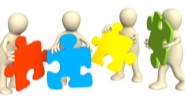 Нужен ли вам профсоюз??!!
Каковы же последствия недооценки роли профсоюза в России? Если сказать коротко, то та социальная катастрофа, которая разразилась в России в годы экономических  реформ — это во многом   вследствие недооценки роли и задач профсоюза населением страны.  
         Наш народ уже заплатил страшную цену за свое заблуждение по отношению к профсоюзам и продолжает за это еще платить.
        Можно даже назвать конкретную   цену.     На Всероссийской научно-практической конференции в Москве 22-23 июня 2013года, приводился следующий, можно сказать шокирующий факт: производительность труда в производственной сфере в России уступает западным странам в среднем в 4-6 раз, а средняя заработная плата в 15-20 раз.
     То есть, наемные работники в России в производственной   недополучают   в среднем по стране в 3-4 раза по сравнению со своими западными коллегами за одинаковое количество произведенной продукции.
      Такая низкая заработная плата   способствует технологической отсталости наших предприятий.
       Зачем тратиться на передовые технологии, когда прибыль можно получать за счет заниженной в несколько раз заработной платы.   
       В настоящее время в России, к сожалению многие   наемные работники ( в том числе и в образовании) до сих не понимают, что   добиться достойной и справедливой оплаты труда можно только   при помощи сильных профсоюзов.
       Профсоюзы – это естественная и необходимая   общественная   организация в любом современном цивилизованном обществе для регулирования трудовых отношений.  
  Если нет сильных профсоюзов – нет и достойной оплаты труда, соблюдения прав наемного работника, высокого уровня жизни населения.
Ваше мнение…(анкетирование присутствующих)
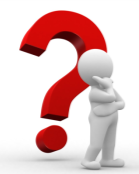 Значение профсоюзной организации школы заключается в том, что, объединившись, сотрудники могут на равных вести социальный диалог не только с отдельным работодателем, 
     но и с органами власти и управления образованием, 
    вносить предложения по вопросам, касающимся реализации социально-трудовых прав работников, выдвигать требования и добиваться их удовлетворения.
Спасибо за внимание!
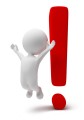